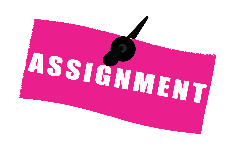 Field Work  Deliverables
Observation Canvas
60 observations
8 clusters
5 deep insights (pain/possibility)
Empathy Canvas (2 charts per group)
60 observations
8 clusters
5 deep insights (pain/possibility)
2 Journey Map
4 Persona
2 min. audio-visual for this stage
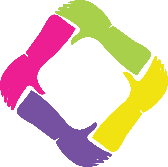 © All rights reserved. 2019. Innovation & Research Foundation (IRF)
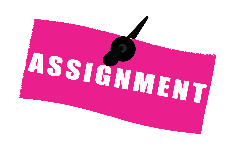 Kindly bring...
Observation Canvas
Number of Observations on the canvas  Number of Clusters with themes on the canvas
Stakeholder interaction Canvas
Number of Observations on the canvas  Number of Clusters with themes on the canvas
A :
List of Stake holders
Questionnaire for Stake  holders (Min. 5)
Number of People met
B :
List of Activities
List of Processes-systems
List of Customer Touch  Points
List Technology for the  processes-systems & customer  touch points
D : Journer Map (2 nps.)
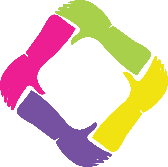 C : Persona (4 nos.)
Based on Project Report Guidelines
One Audio-Visual caselet (3-4 min.) on the Project with Process
Design Thinking Process, Your creation of each stage with photos and  learning
© All rights reserved. 2019. Innovation & Research Foundation (IRF)
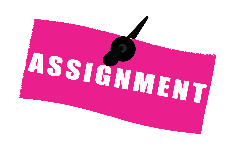 Field Work  Deliverables
Each sub team please come back by 9 am tomorrow with minimum
Observation Canvas
60 observations
6 clusters
3 deep insights (pain/possibility)
Empathy Canvas (2 charts per group)
60 observations
6 clusters
3 deep insights (pain/possibility)
2 Journey Map
2 Persona
i.e. 2 charts of Observation & 2 charts of Empathy per GroupNow merge all the information on 1 Observation & 1 Empathy Canvas – Each person chooses top 5 & stick on new canvas
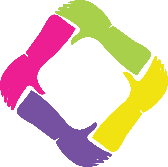 © All rights reserved. 2019. Innovation & Research Foundation (IRF)